Examen
El 24 de febrero
Estudia cuaderno azul
El verbo Ser
Adjetivos
Pablo Neruda
Pablo Picasso
Palabras Interrogativas
Artículos definitivos & infinitivos
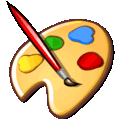 Pablo Picasso
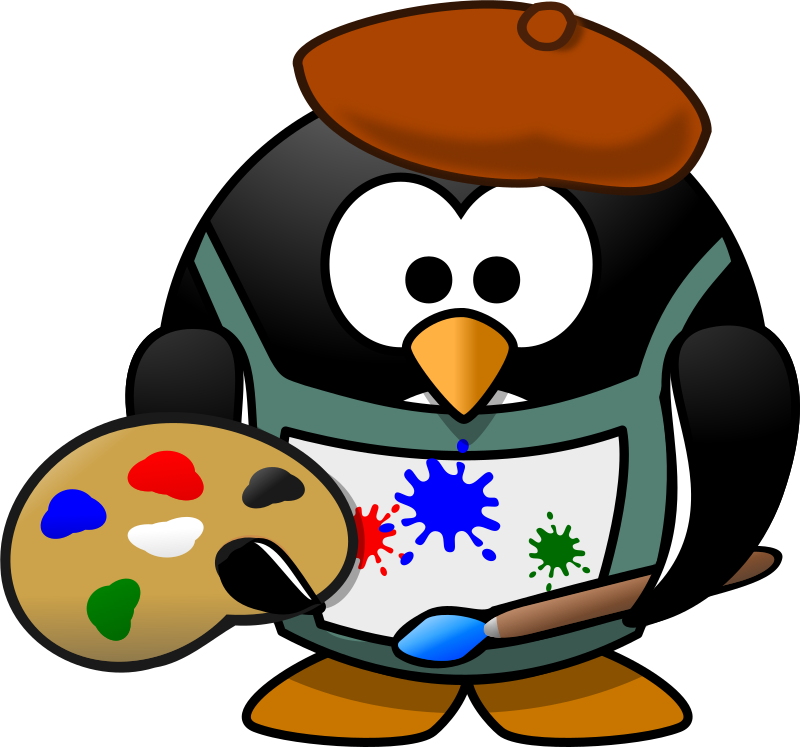 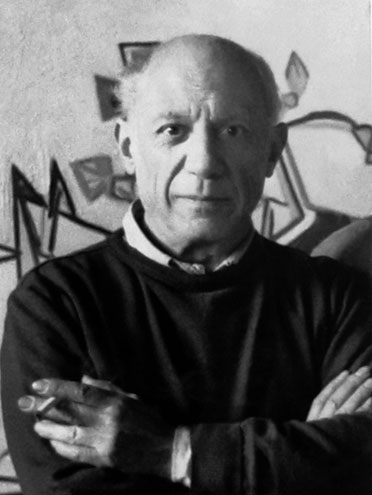 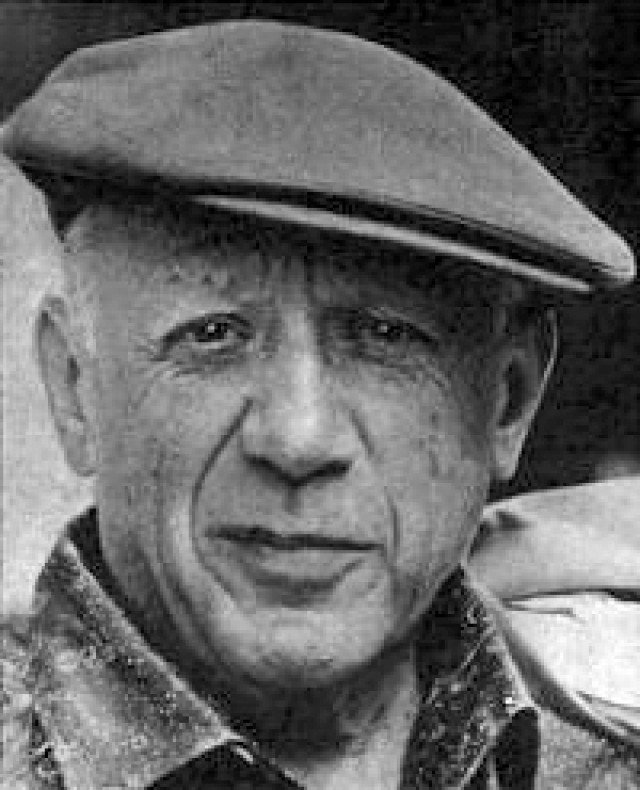 Información
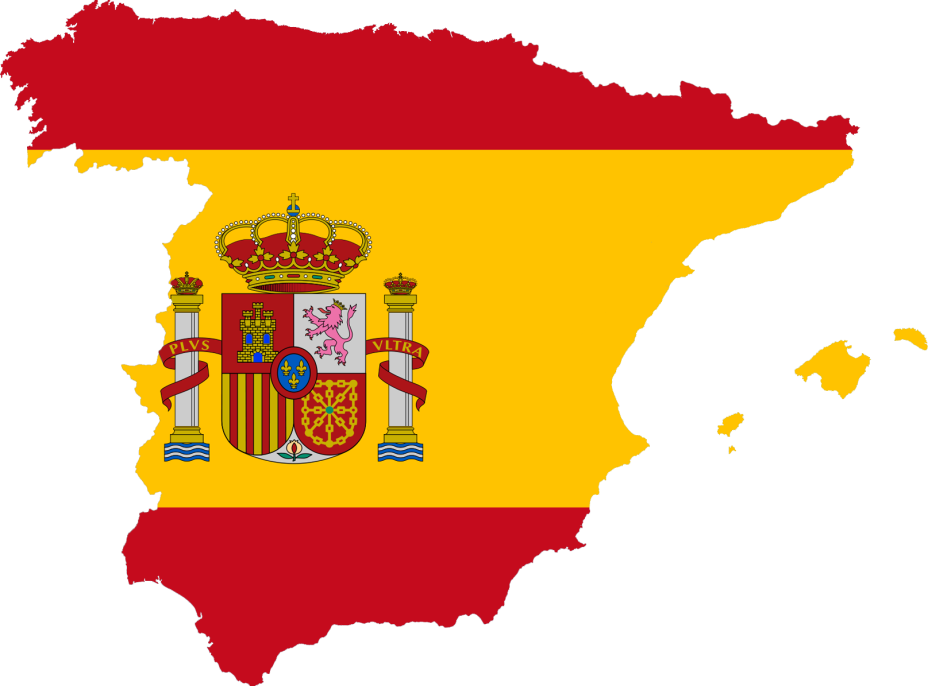 Es de España
Nació 1881
Murió 1973
Artista Famosa 
Cubismo -
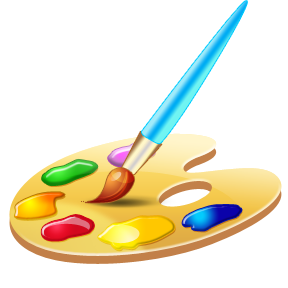 Later on Pablo studied art in Madrid and then went to Paris when he was about 19. Paris is the capitol of France.
Estilo del arte
1. El periodo Azul
2. El periodo Rosa
3. Cubismo
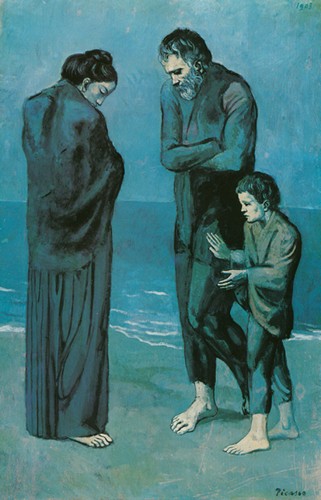 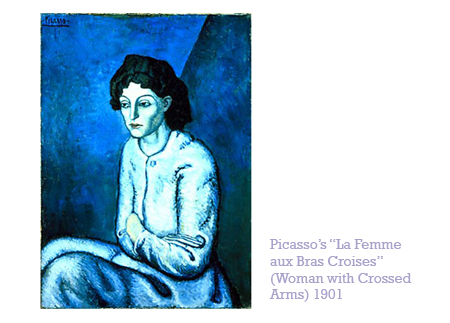 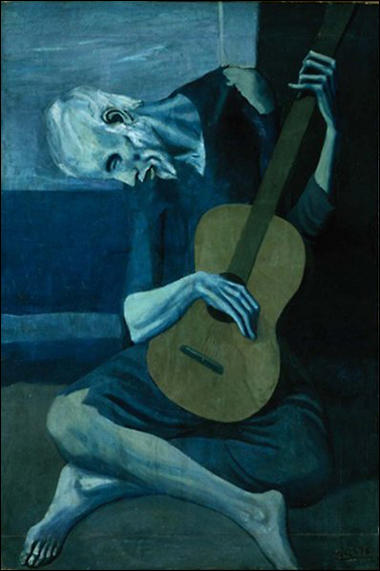 (1901-1904)
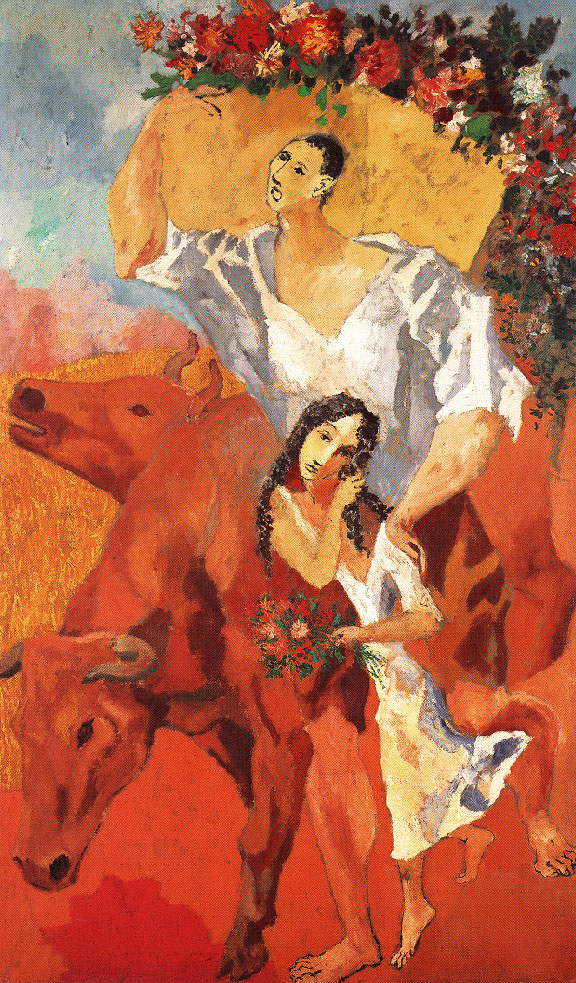 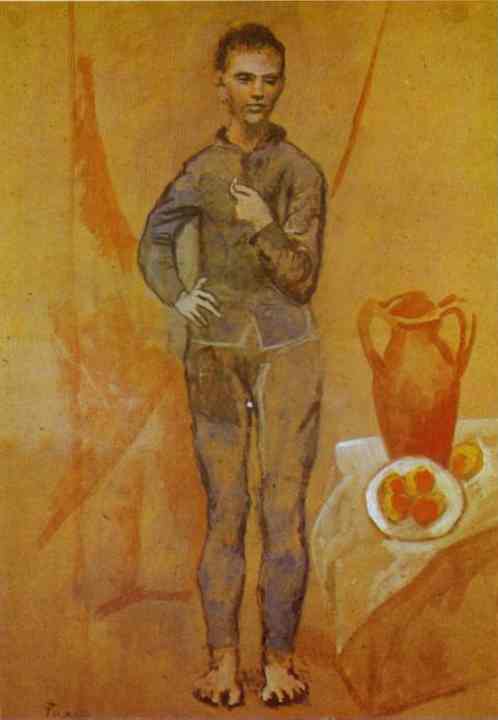 (1905-1907)
Cubism
En el arte de Cubismo, objetos están en partes diferentes y reunirse en formas nuevas.
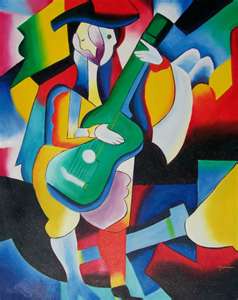 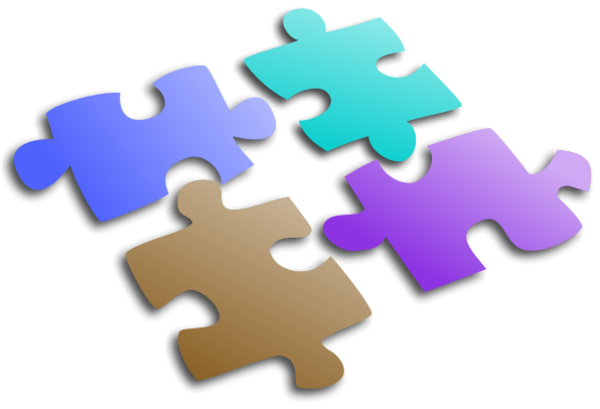 Cubism
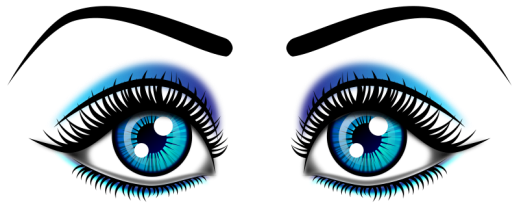 Hay muchos puntos de vista
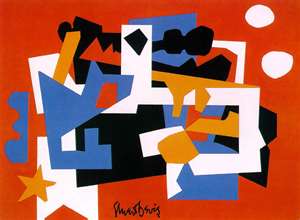 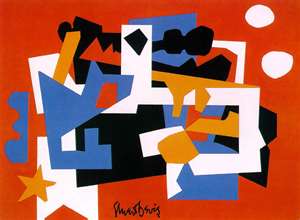 Cubismo
Hay muchos ángulos.  
Hay muchos colores.
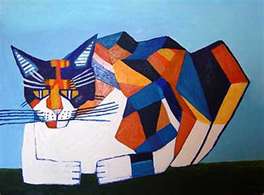 Cubismo
Hay una mezcla del parte anterior y el parte enfrente.
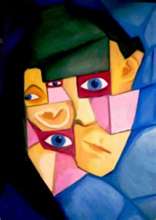 Temas del Arte de Picasso
Los animales
La naturaleza ( las plantas, las flores)
Las mujeres (el amor)
Los músicos
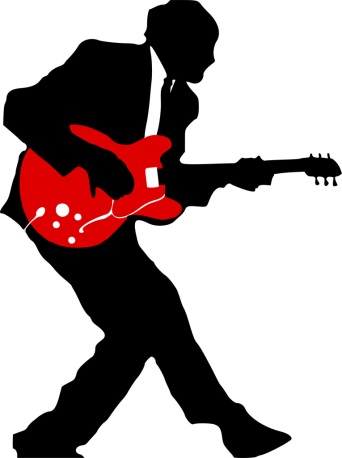 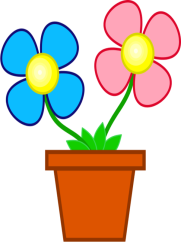 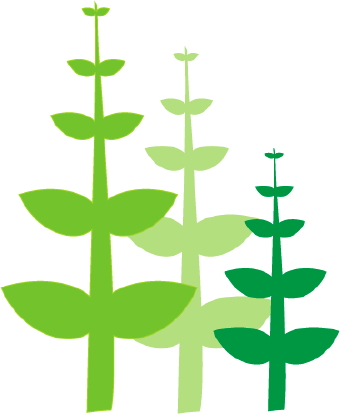 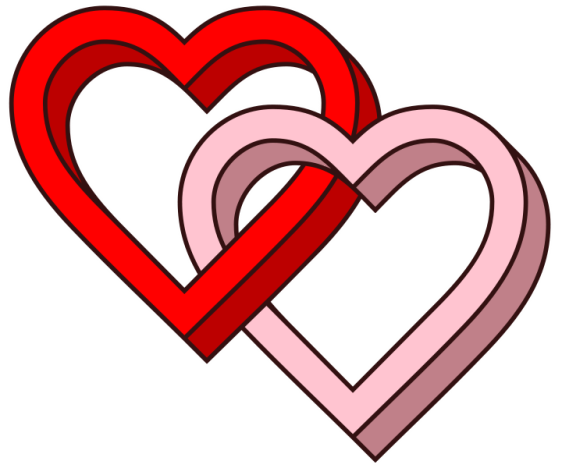 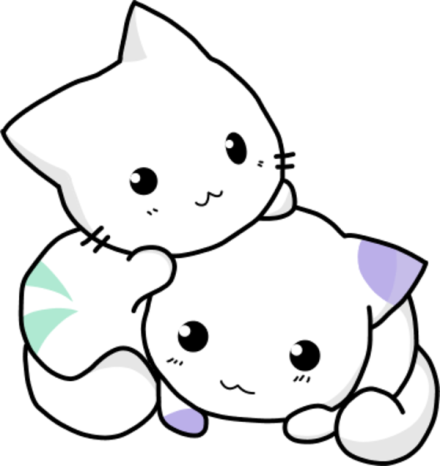 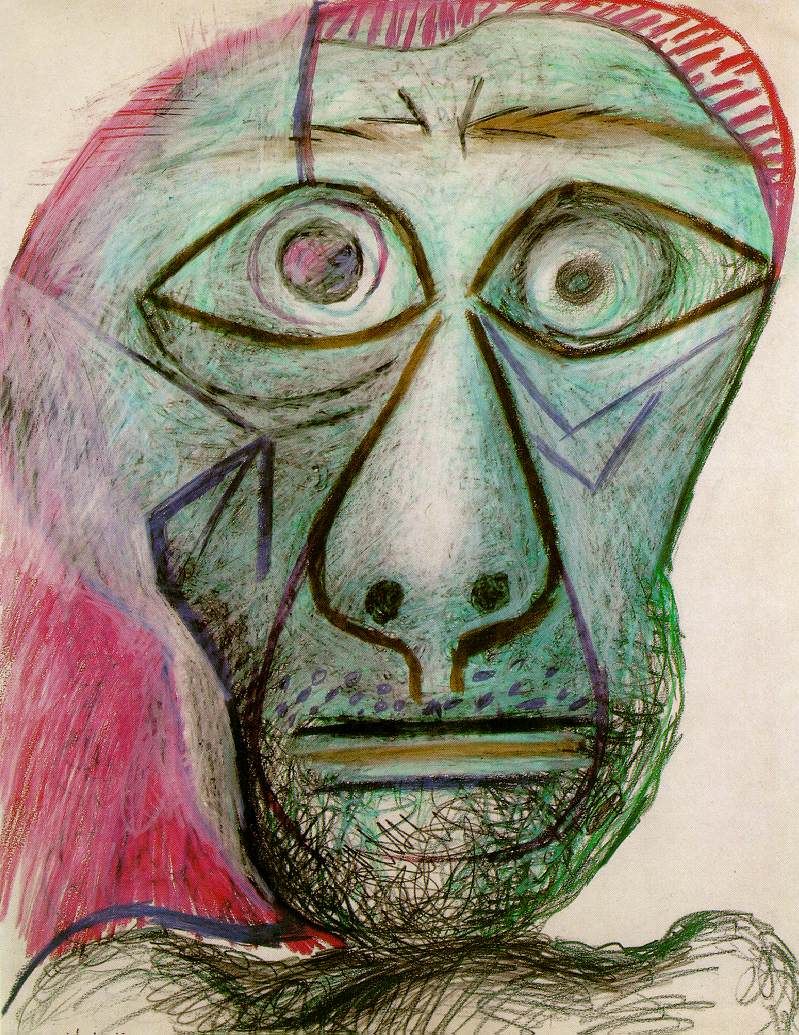 Auto retrato
(1972)
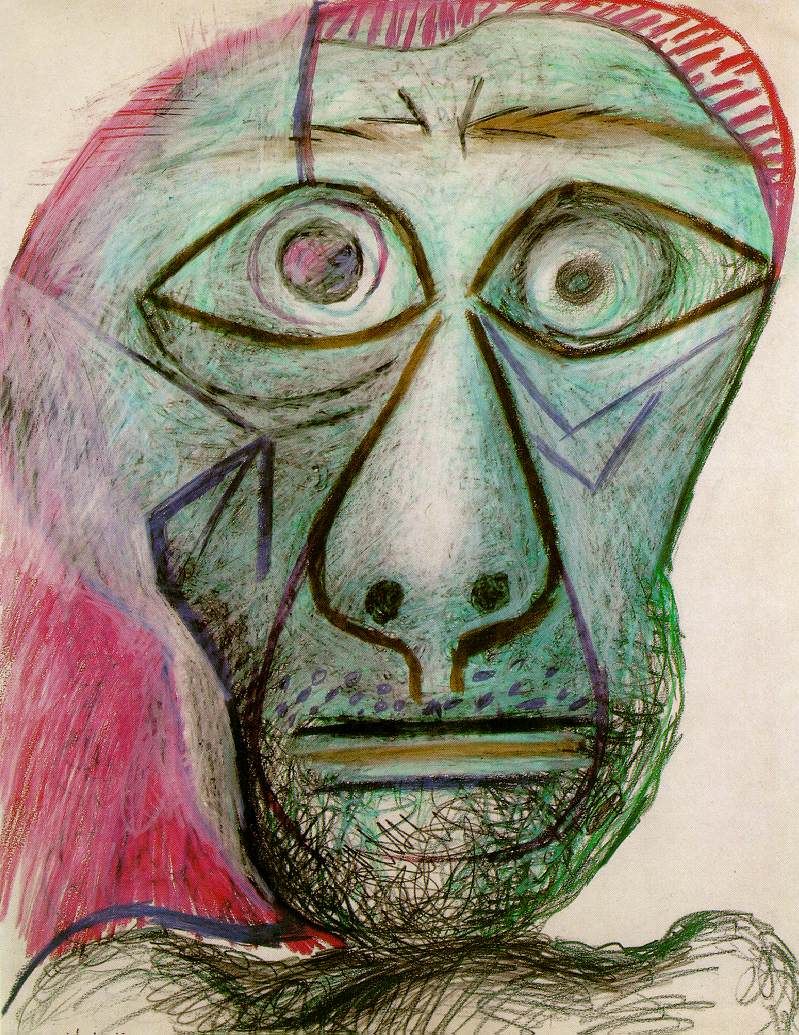 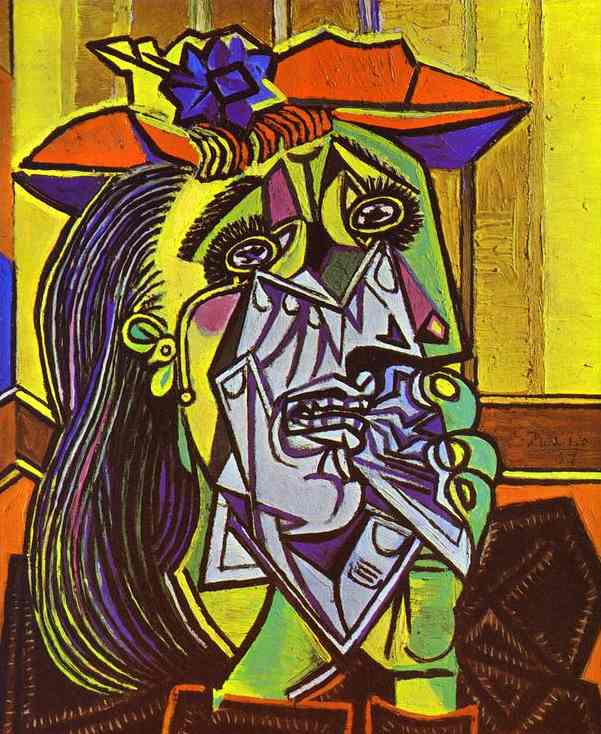 The Weeping Woman (1937)
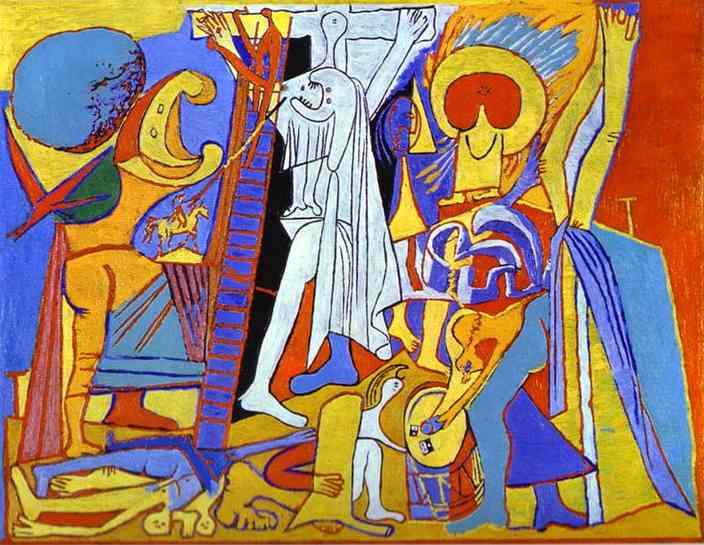